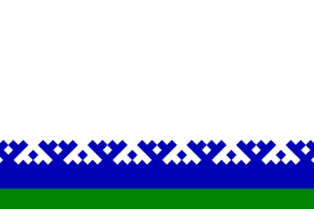 УНИЦИПАЛЬНОЕ ОБРАЗОВАНИЕ ТАЗОВСКИЙ РАЙОН Муниципальное бюджетное дошкольное образовательное учреждениедетский сад «Белый медвежонок»ул. Геологоразведчиков, д.7,  с.Газ-Сале, Тазовский район, Ямало-Ненецкий автономный округ,629365  т. (34940) 2 31 85, тел./факс (34940) 2 31 85 permyakovadetsad2@mail.ru
Реализация проекта    
«Маленькая территория больших открытий»
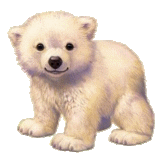 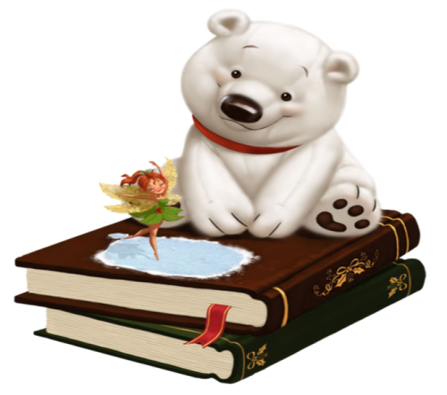 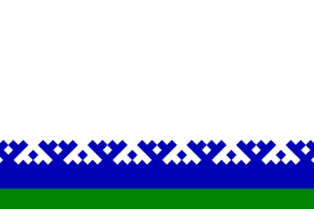 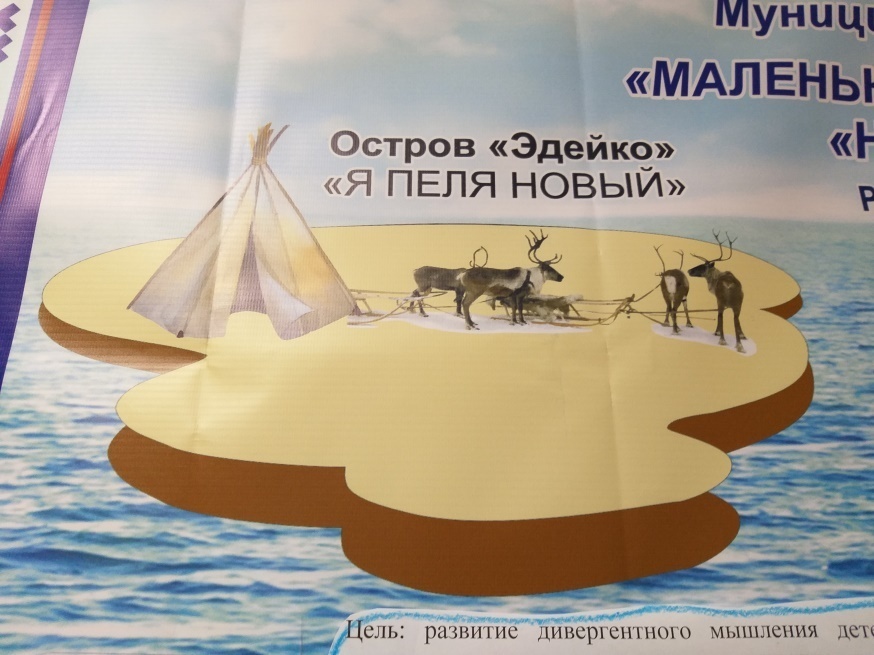 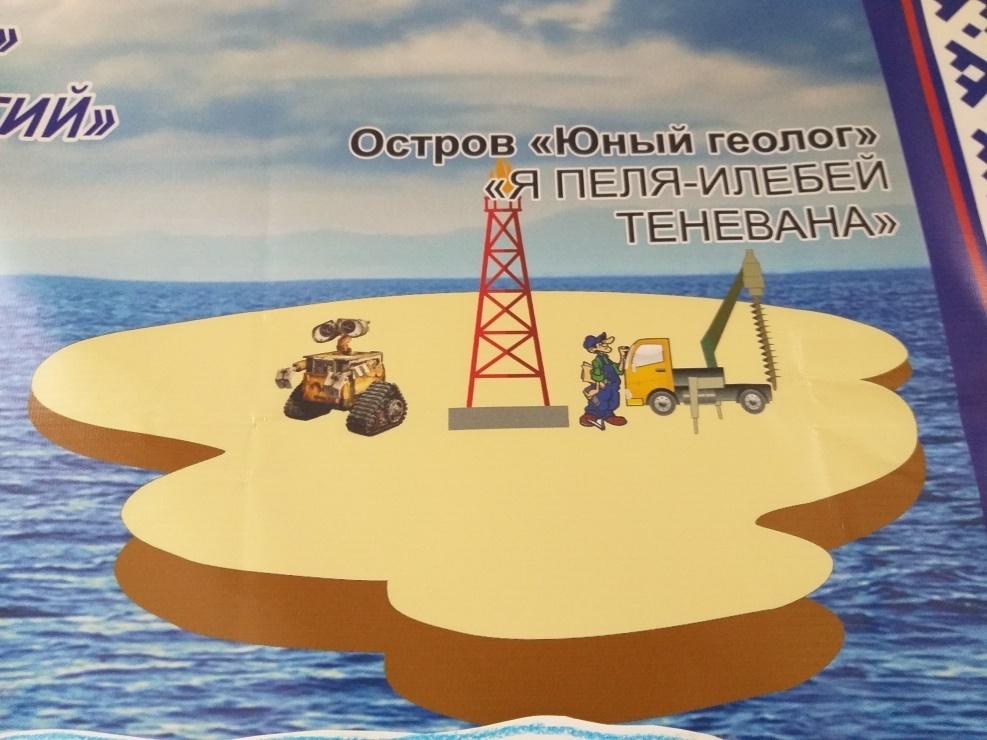 Остров «Юный геолог»
«Я ПЕЛЯ-ИЛИБЕЙ ТЕНЕВАНА»
Цель: развитие творческого воображения и креативного мышления детей старшего дошкольного возраста
Цель: развитие дивергентного мышления детей старшего дошкольного возраста на основе развития экологического воспитания
ПРОЕКТ 
«МАЛЕНЬКАЯ  ТЕРРИТОРИЯ БОЛЬШИХ  ОТКРЫТИЙ»
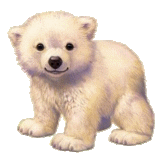 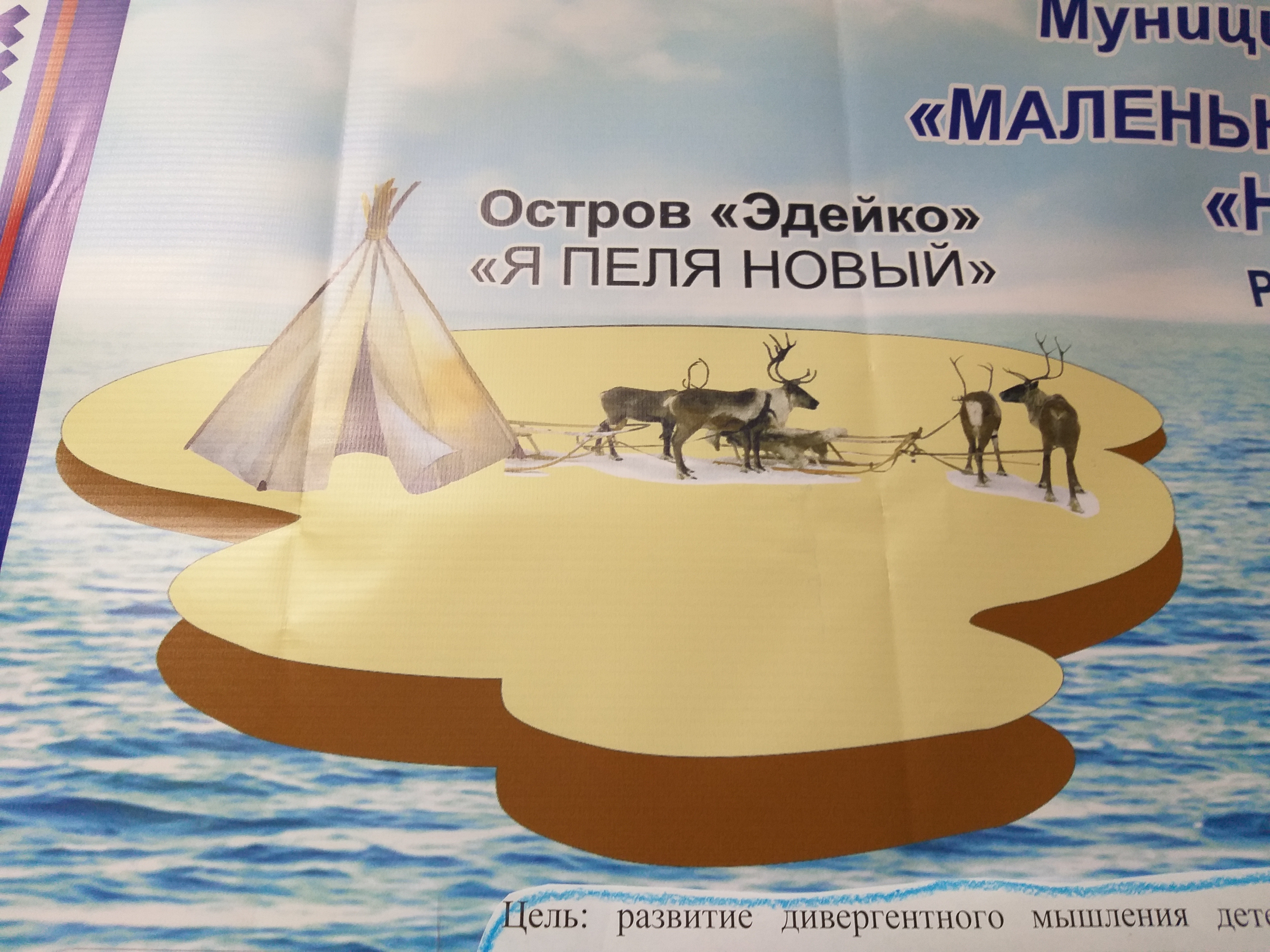 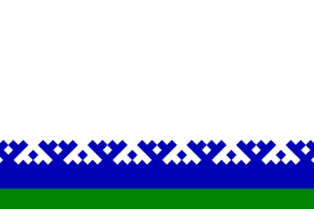 Реализация  плана погружений   
на 2019-2020 уч. год
Экскурсия «Сияние бисера» в мини-музее «Ямал – мой край»
Виртуальная экскурсия в мини – музей «Мой Ямал». 
«Орнамент в национальной одежде».
«Обитатель тундры – северный олень».
«По страницам Красной книги».
«Дары  тундры».
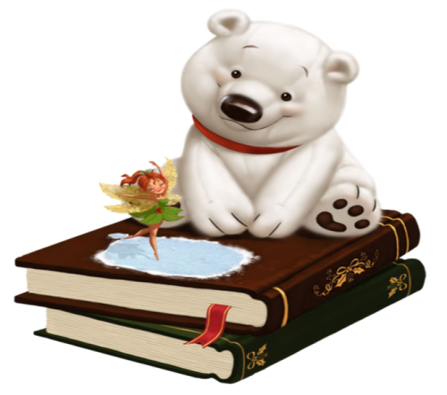 Экскурсия «Сияние бисера» в мини-музее «Ямал – мой край»
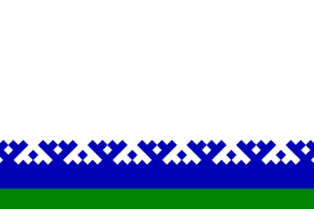 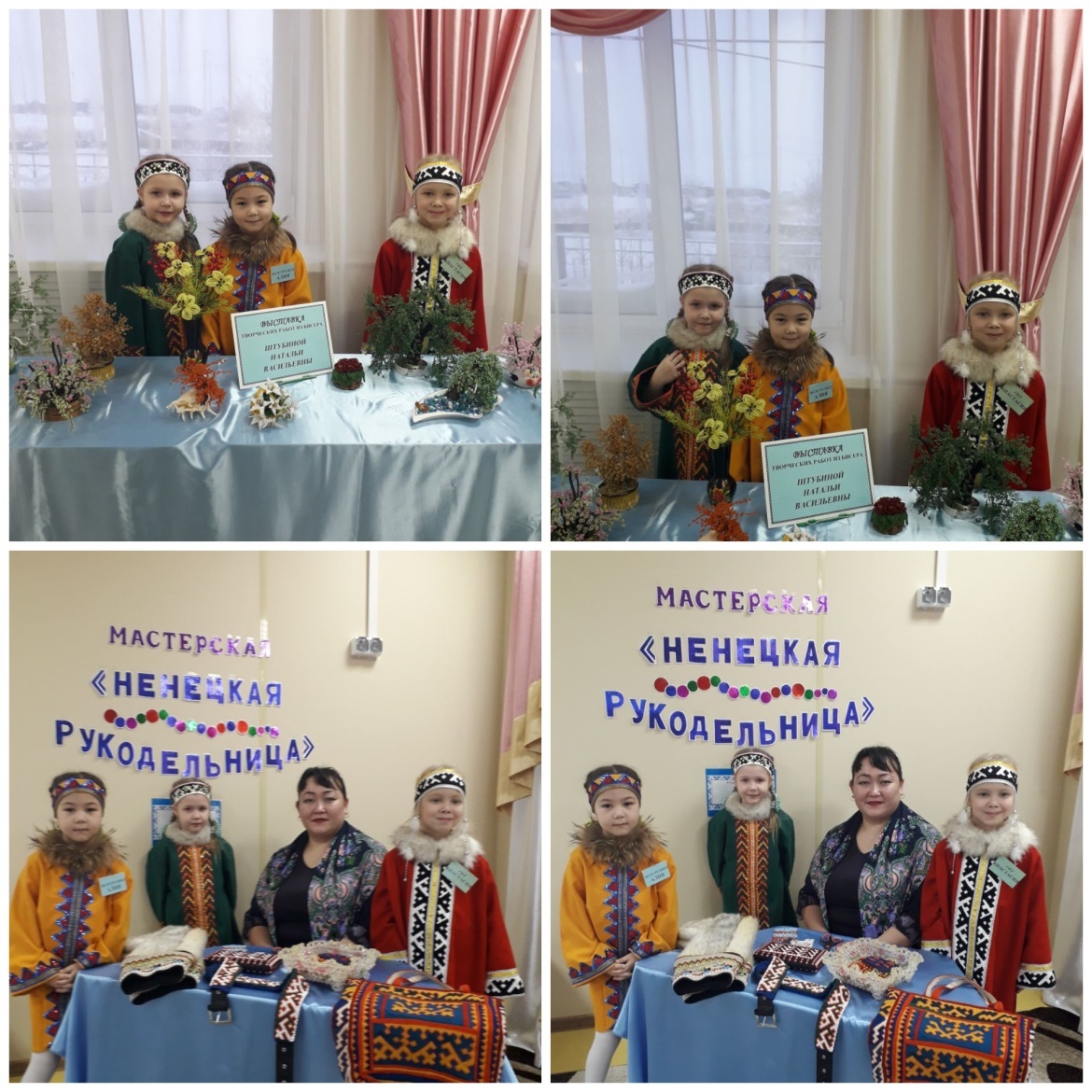 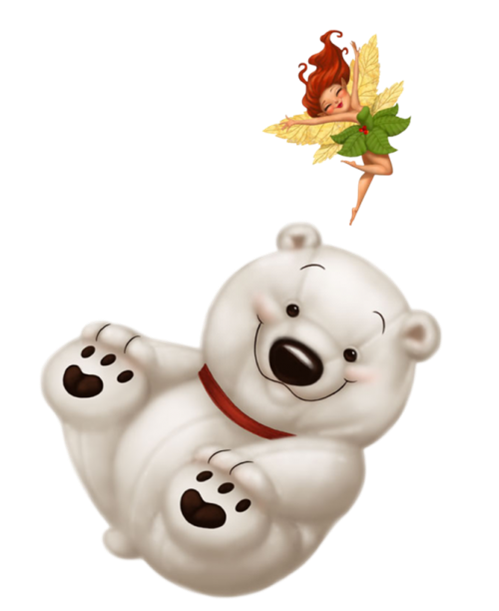 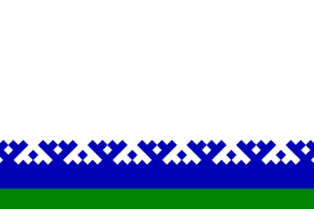 Виртуальная экскурсия в мини – музей «Мой Ямал»
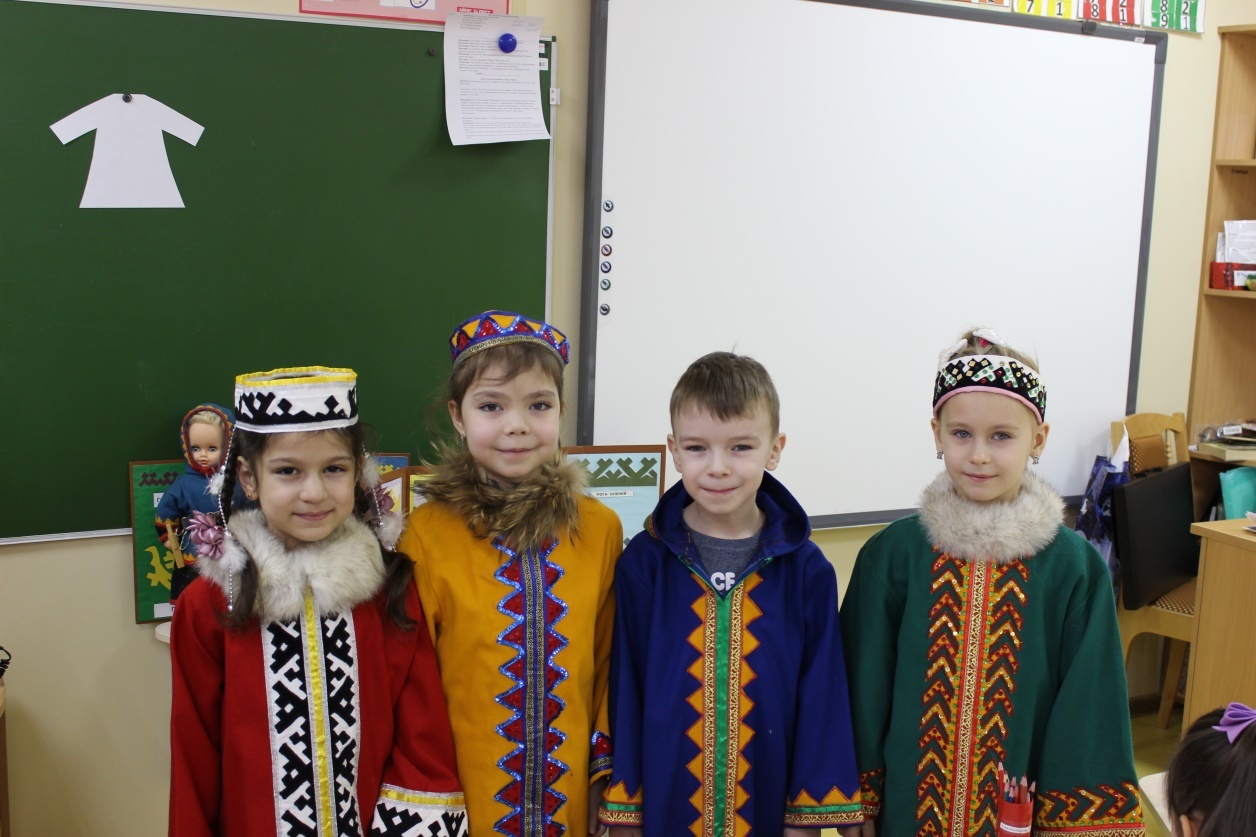 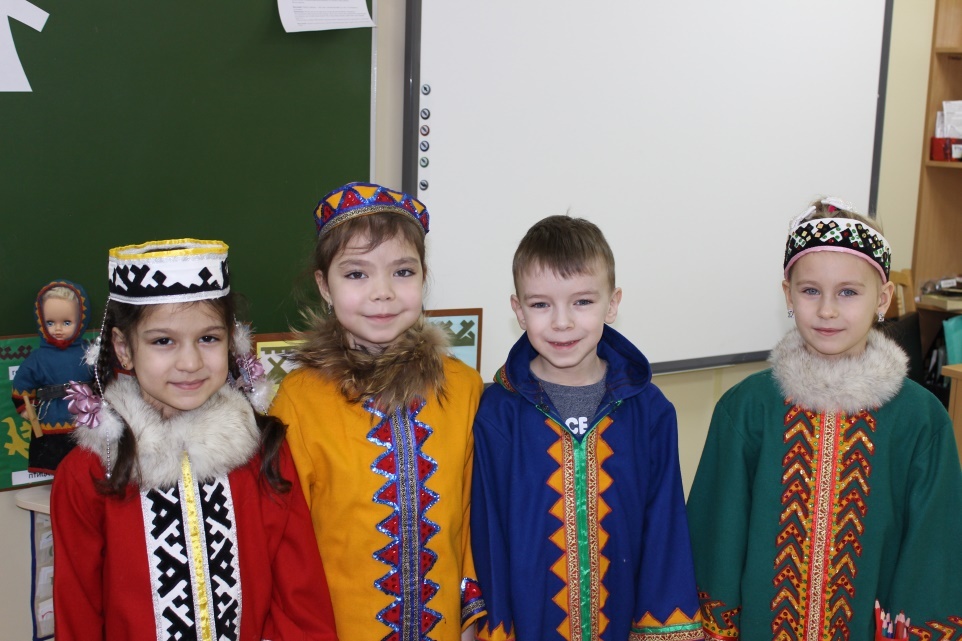 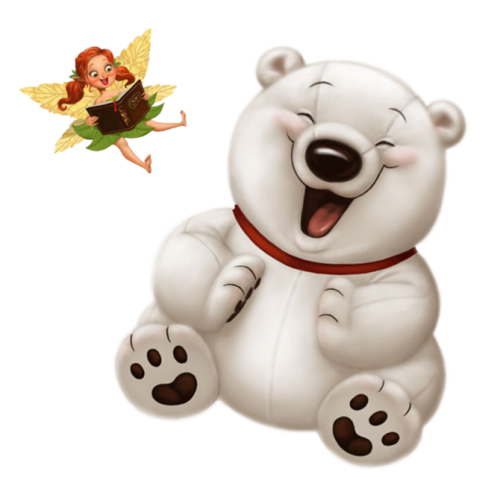 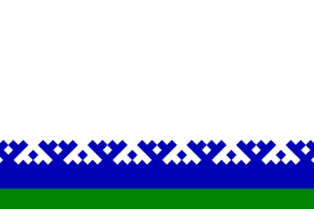 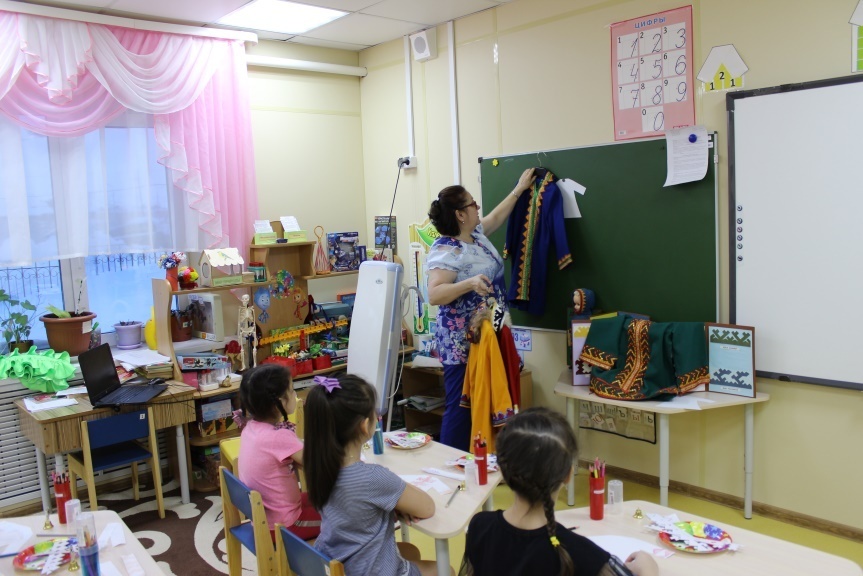 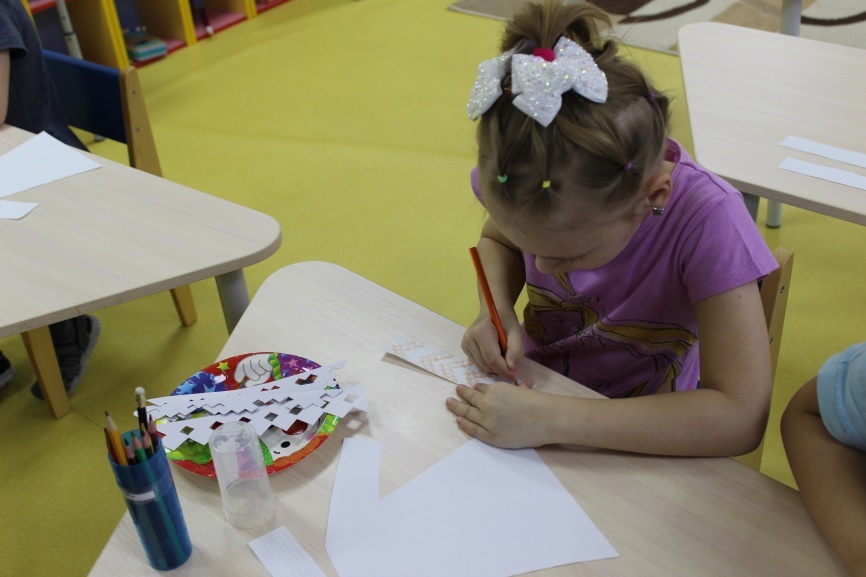 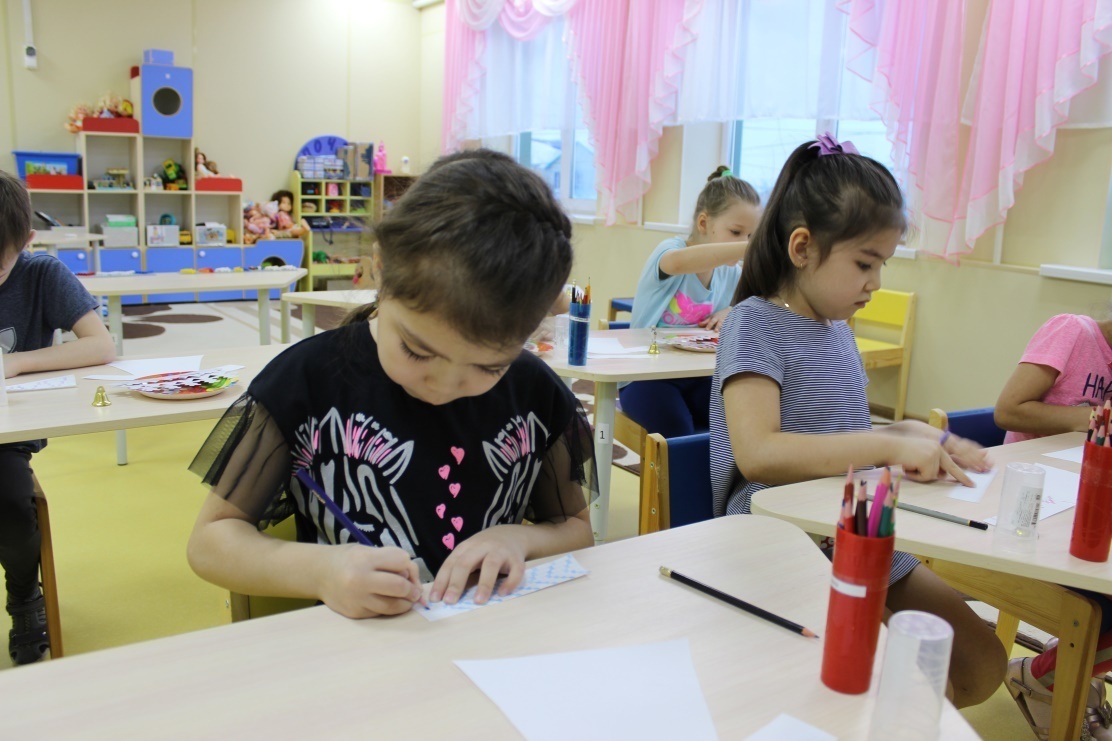 Орнамент в национальной одежде
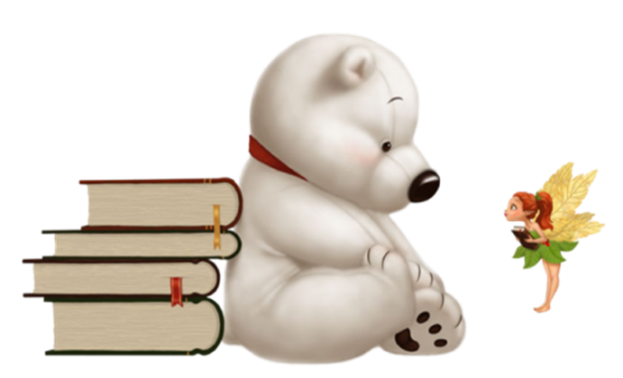 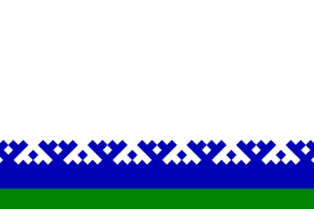 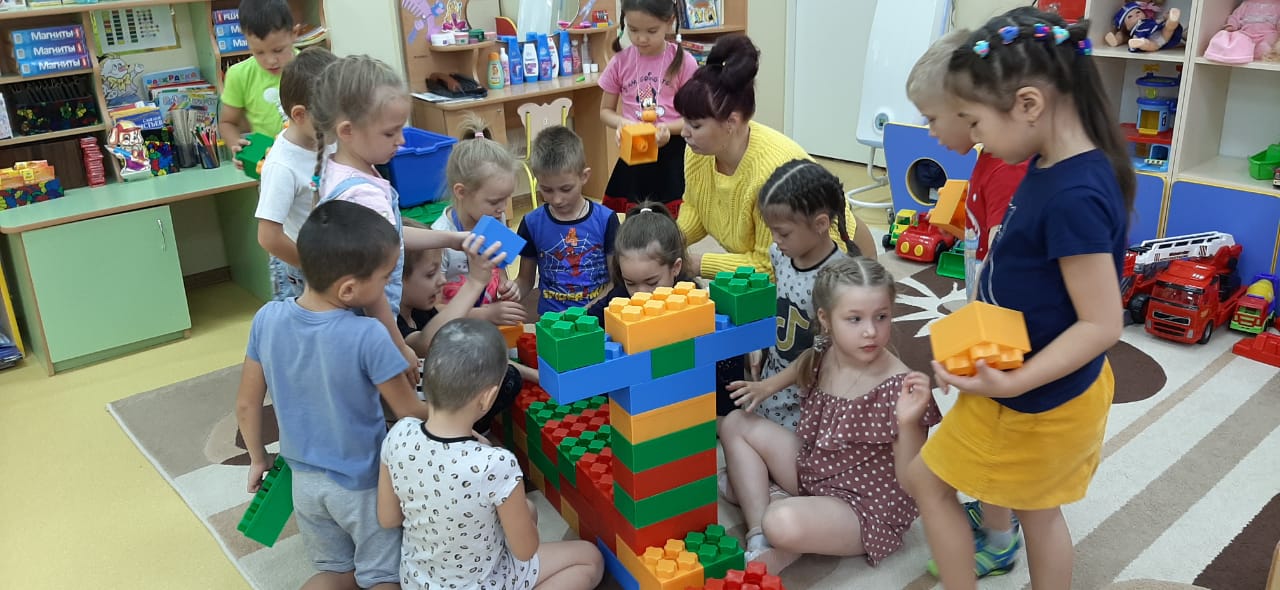 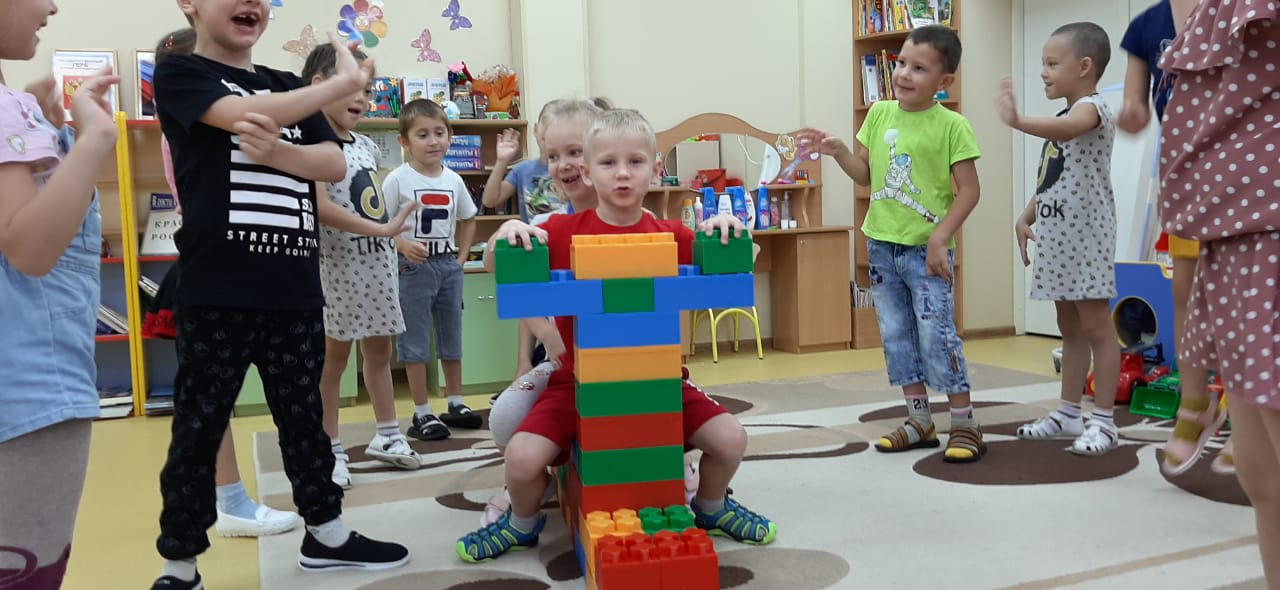 Обитатель тундры – северный олень
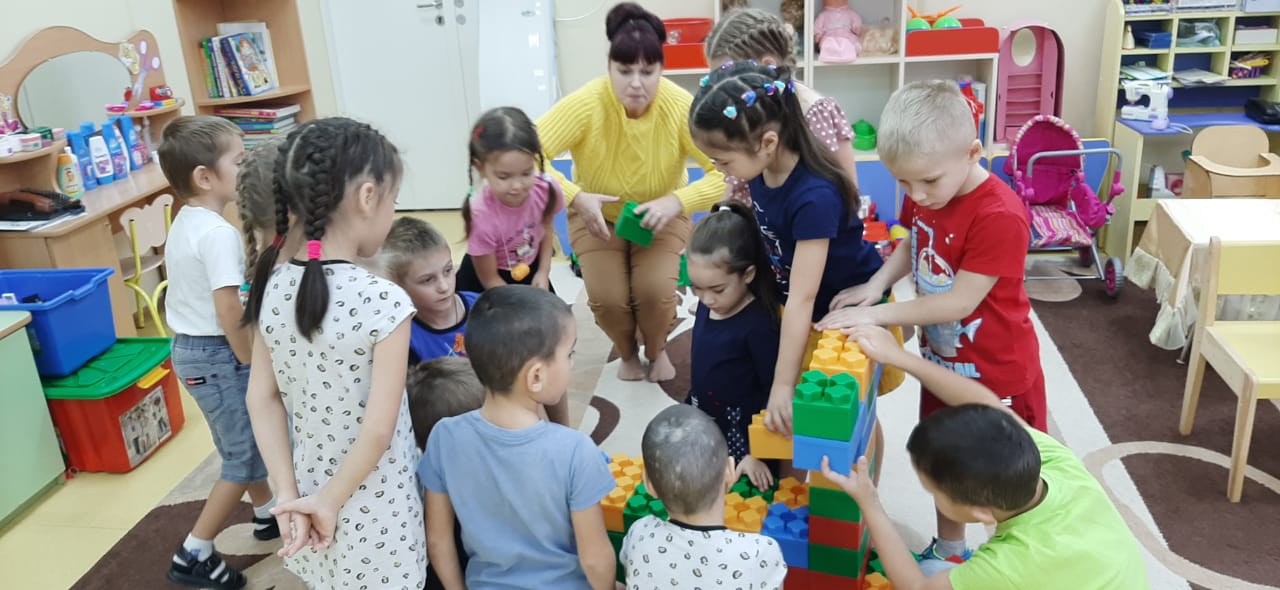 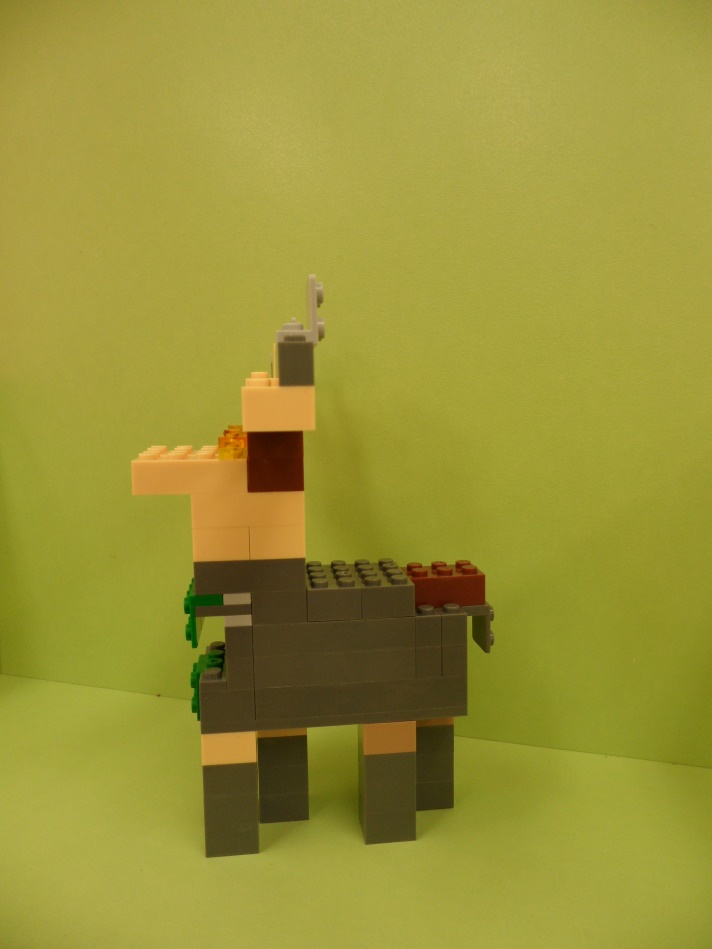 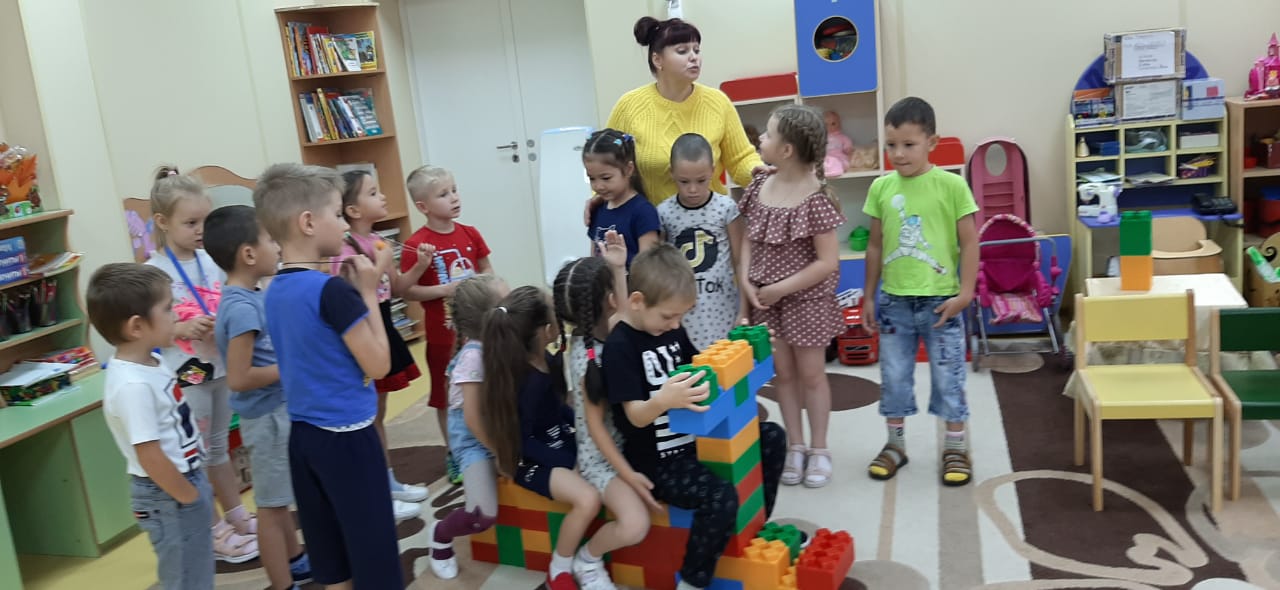 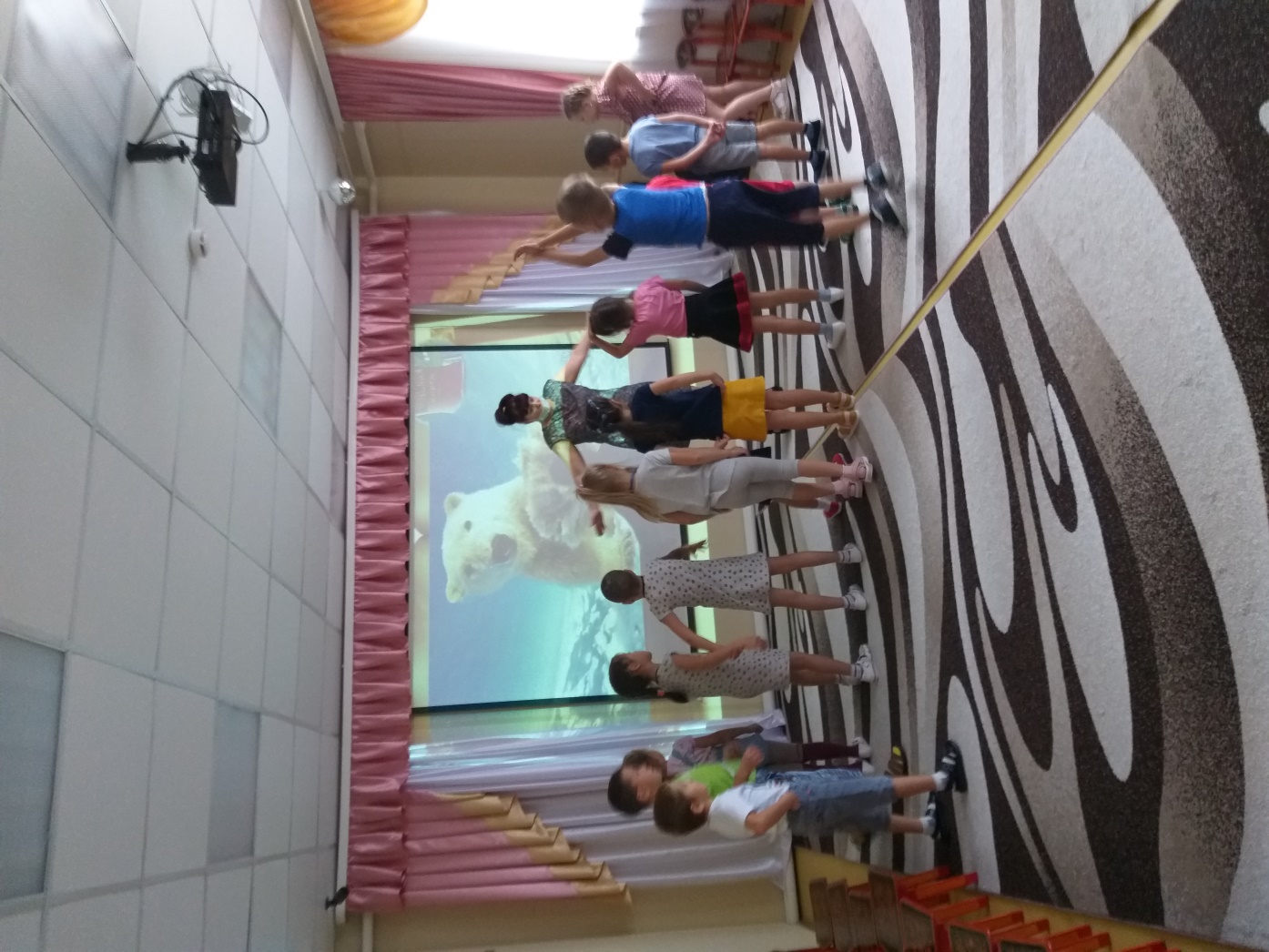 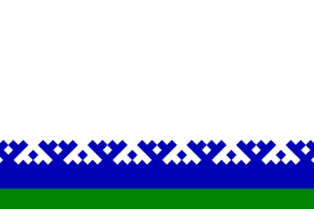 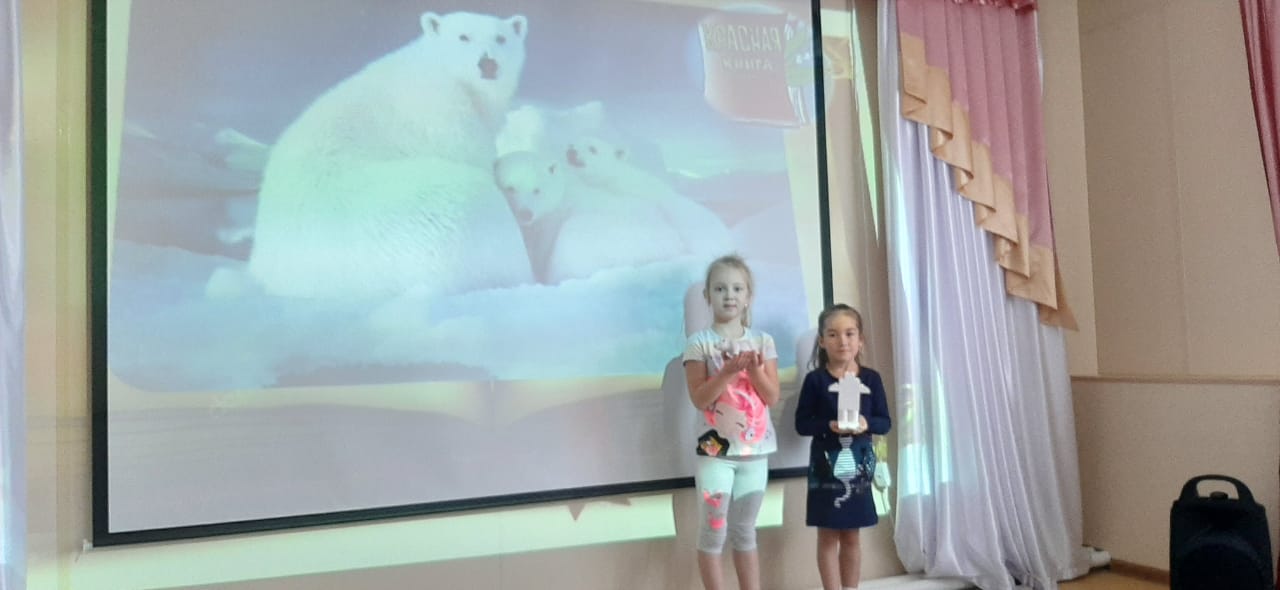 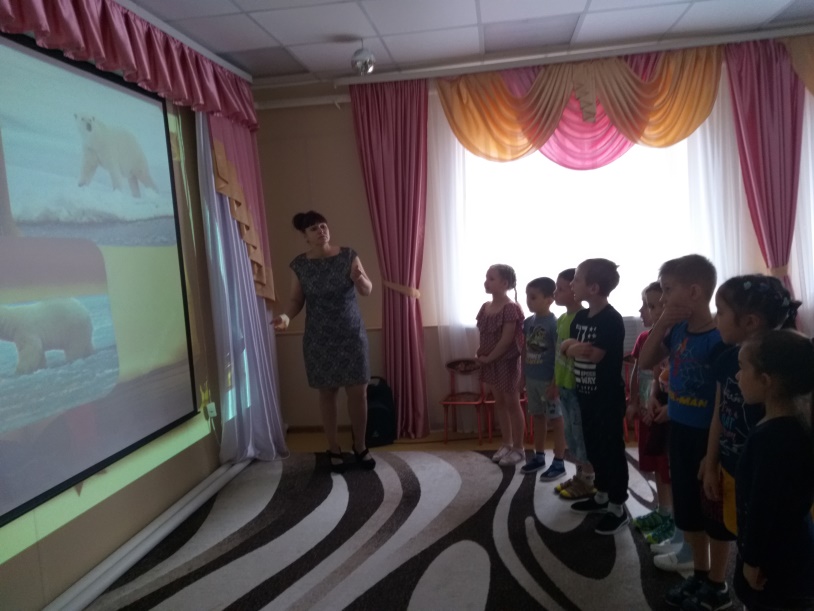 По страницам Красной книги
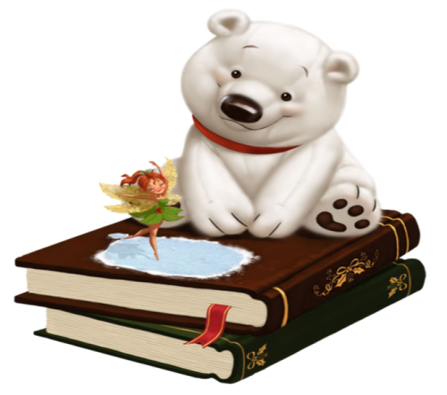 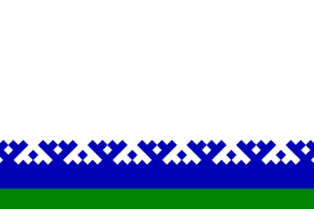 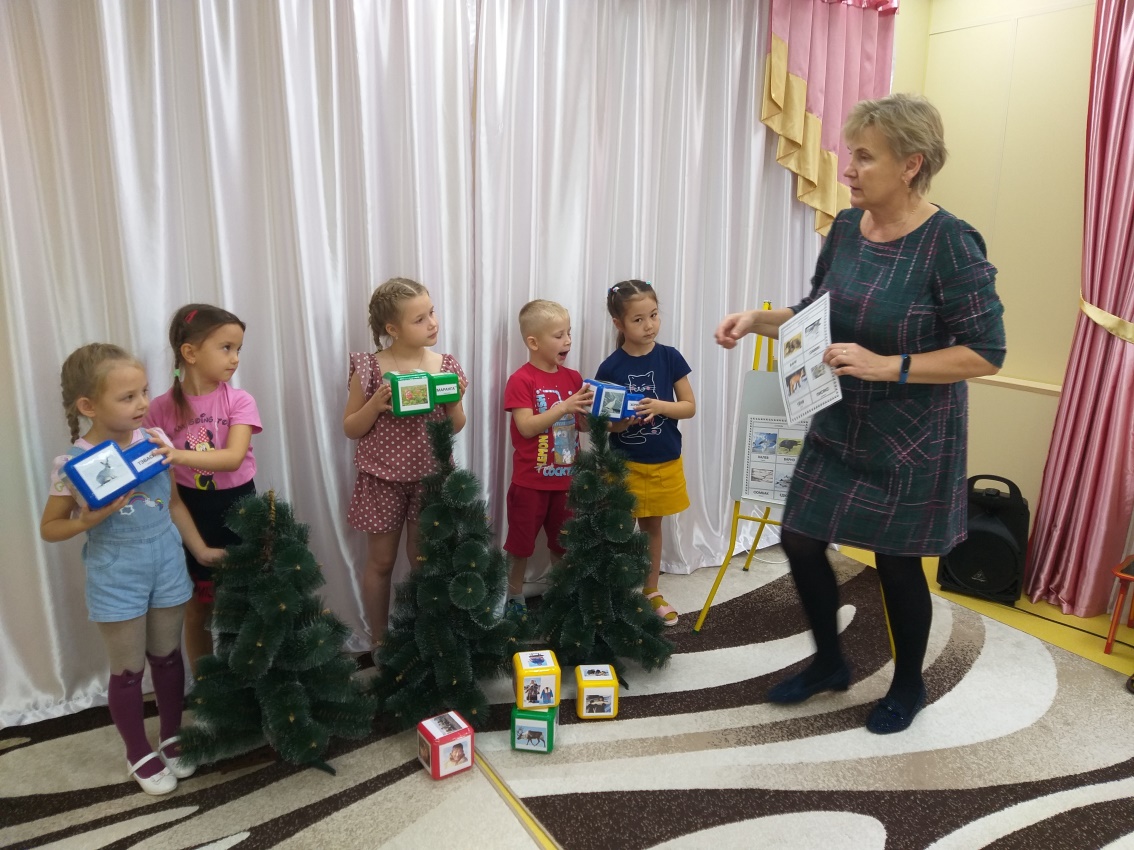 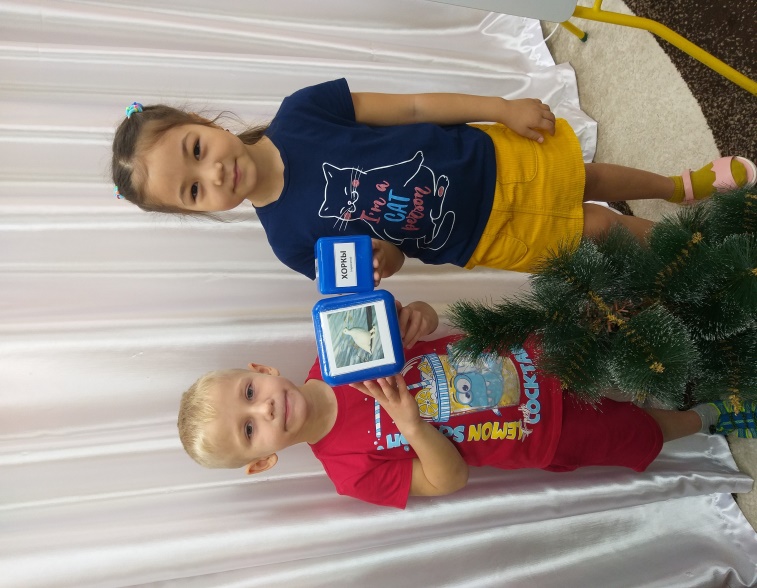 Дары  тундры
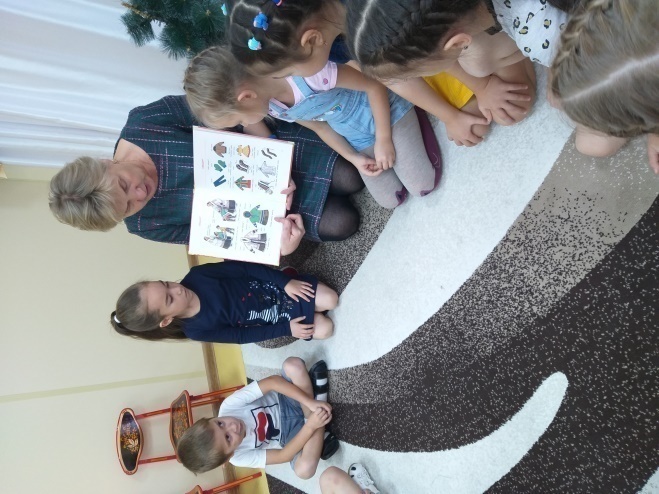 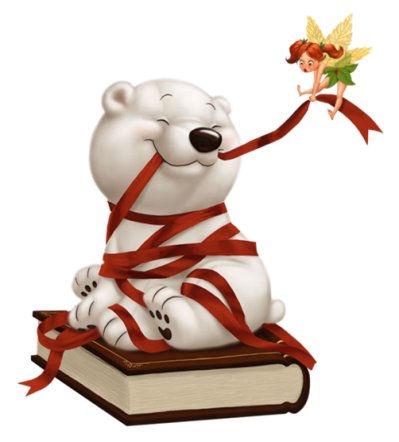 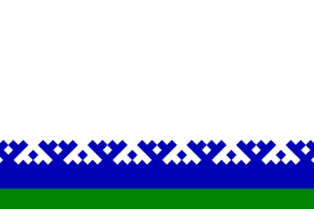 Остров
 «Юный геолог»
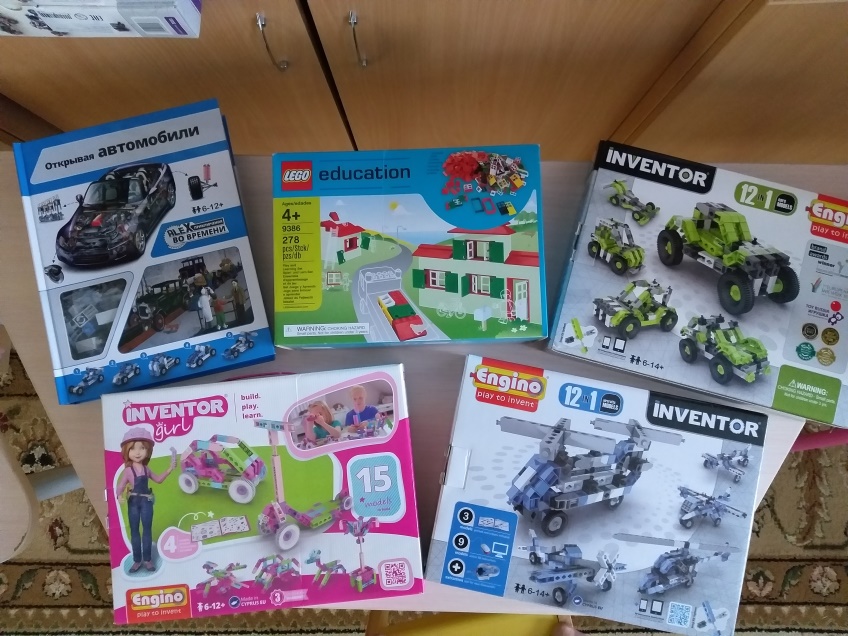 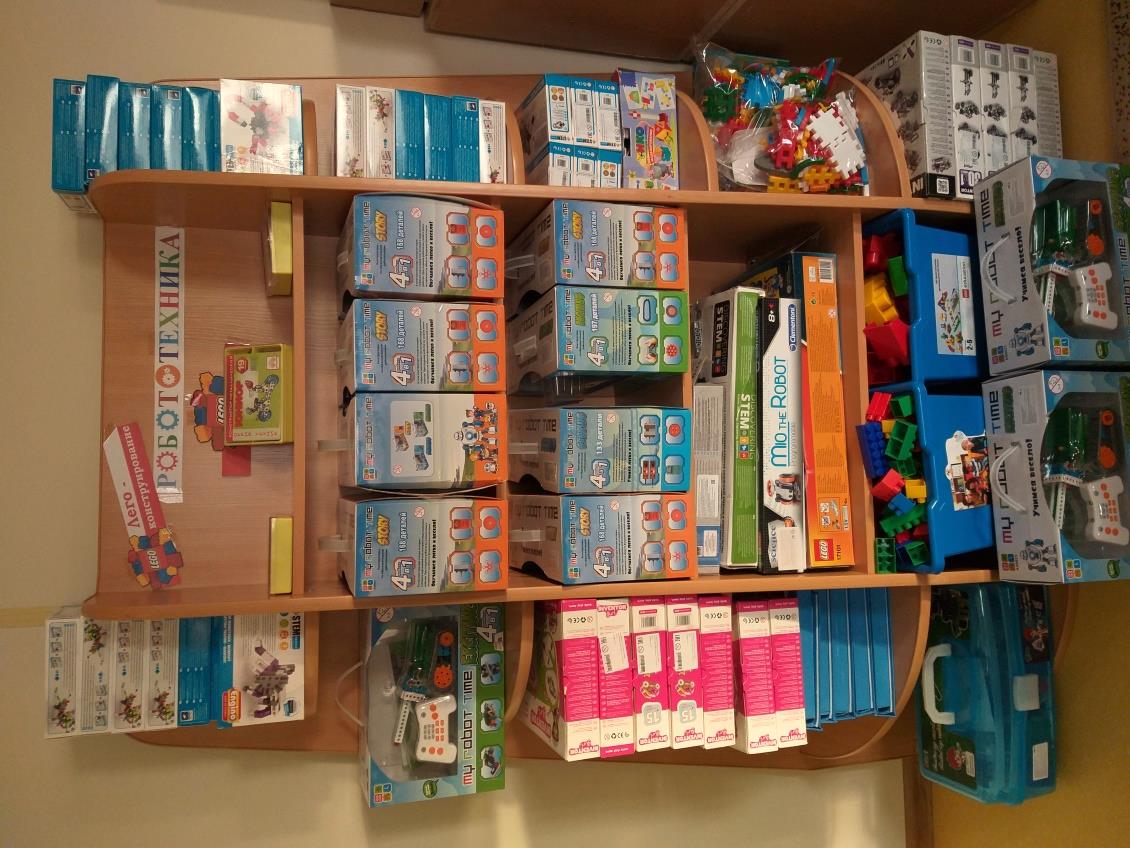 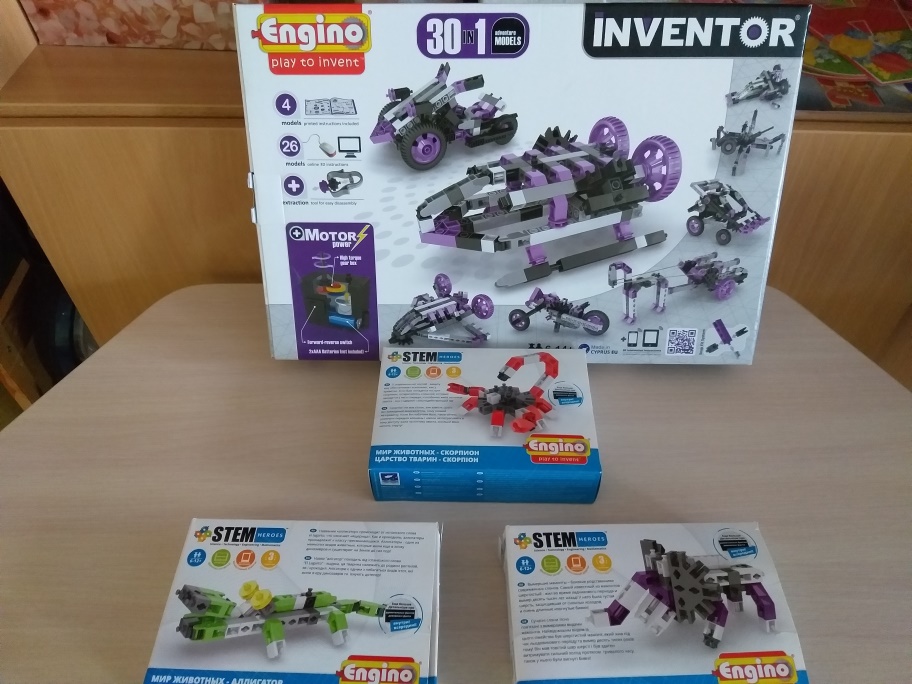 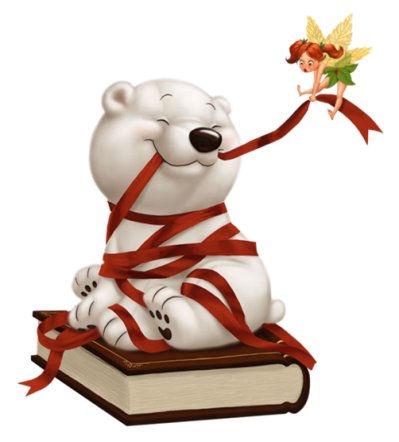 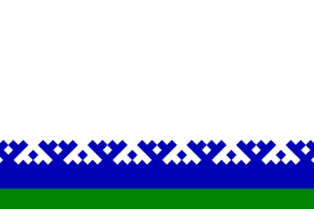 В сентябре 2020 года остров «Юный геолог» 
пополнился новыми наборами конструкторов
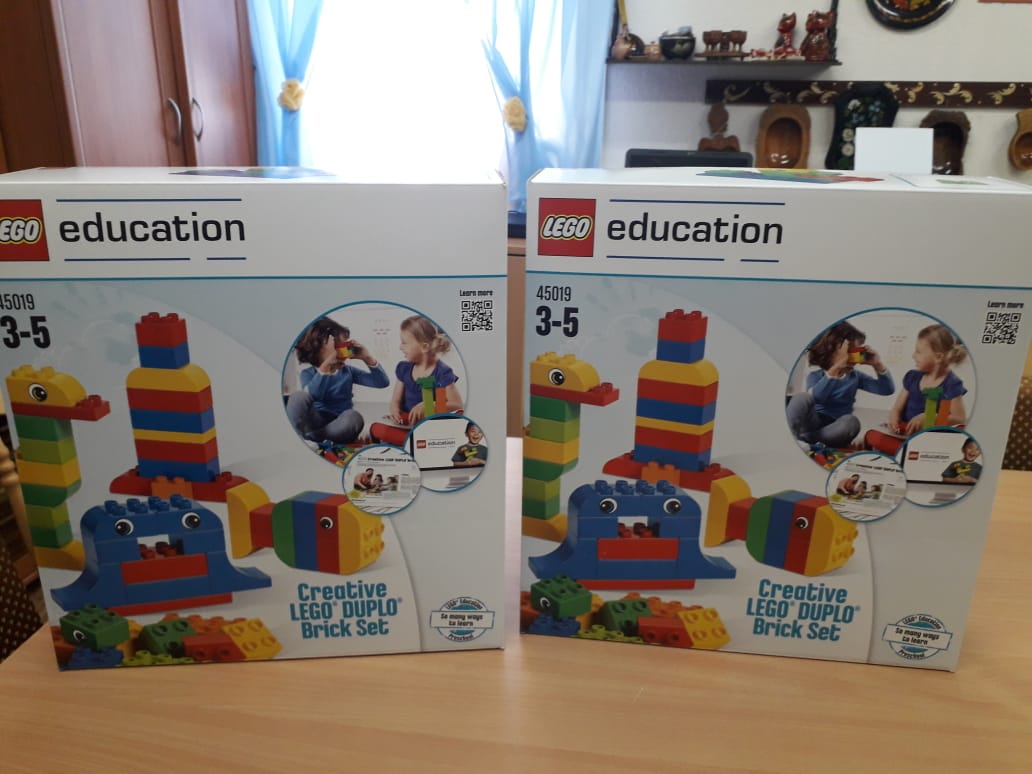 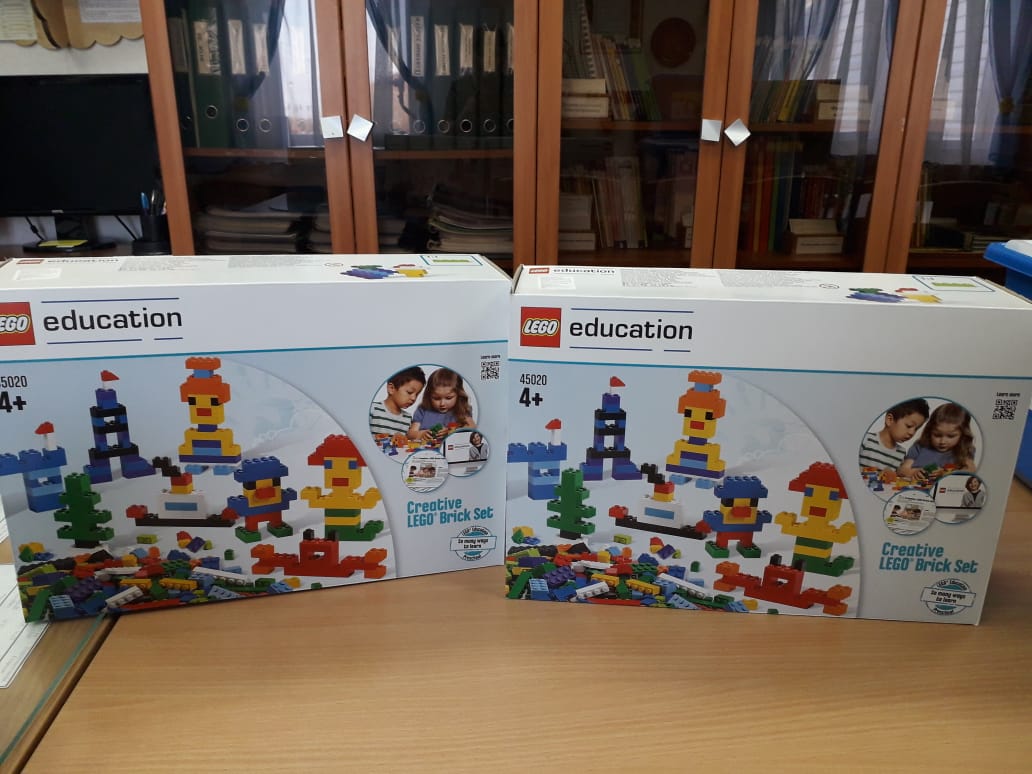 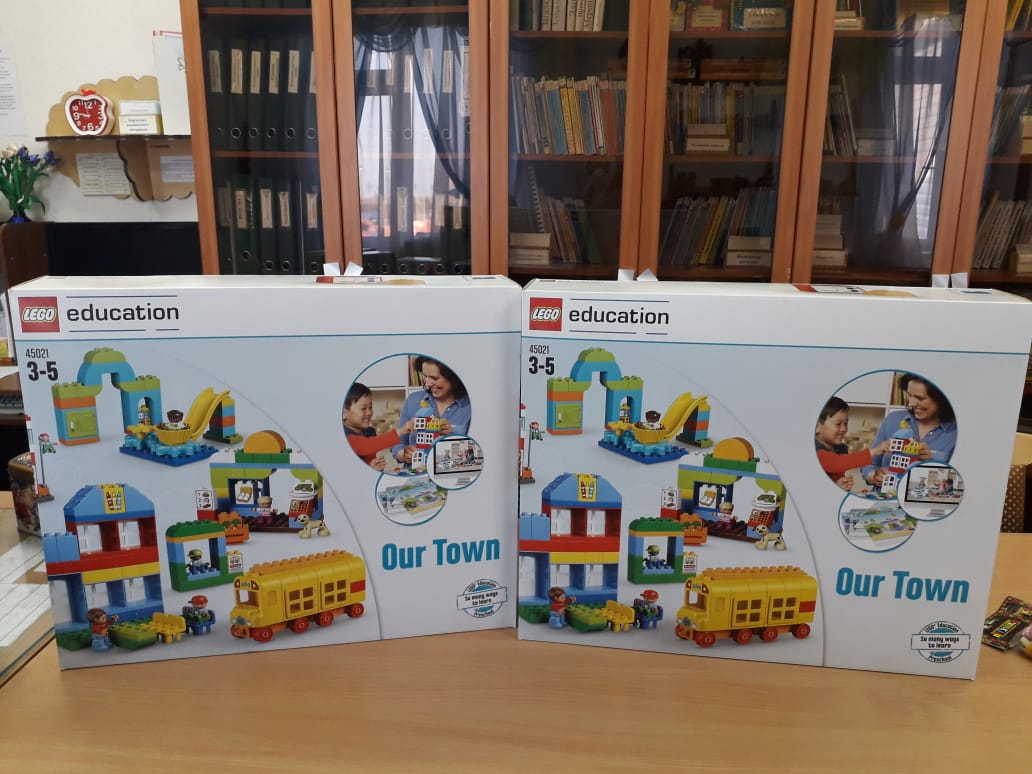 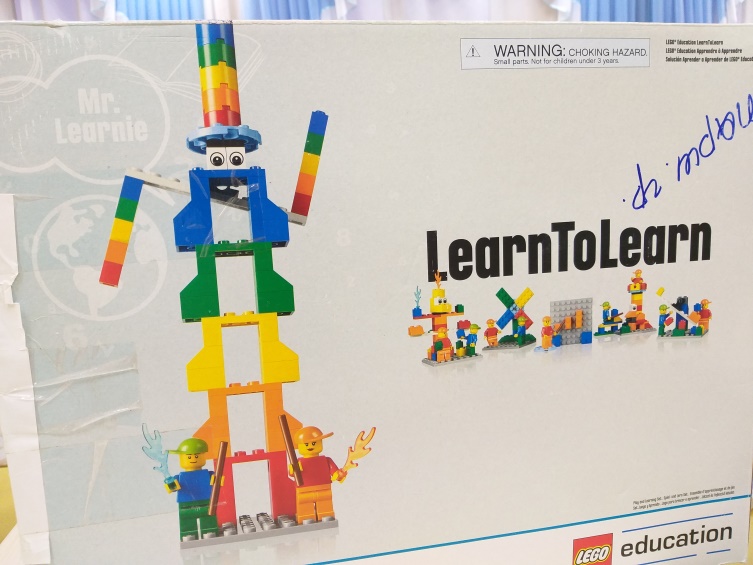 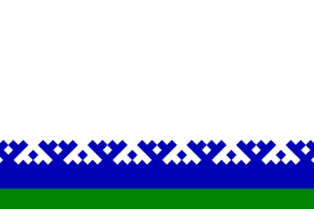 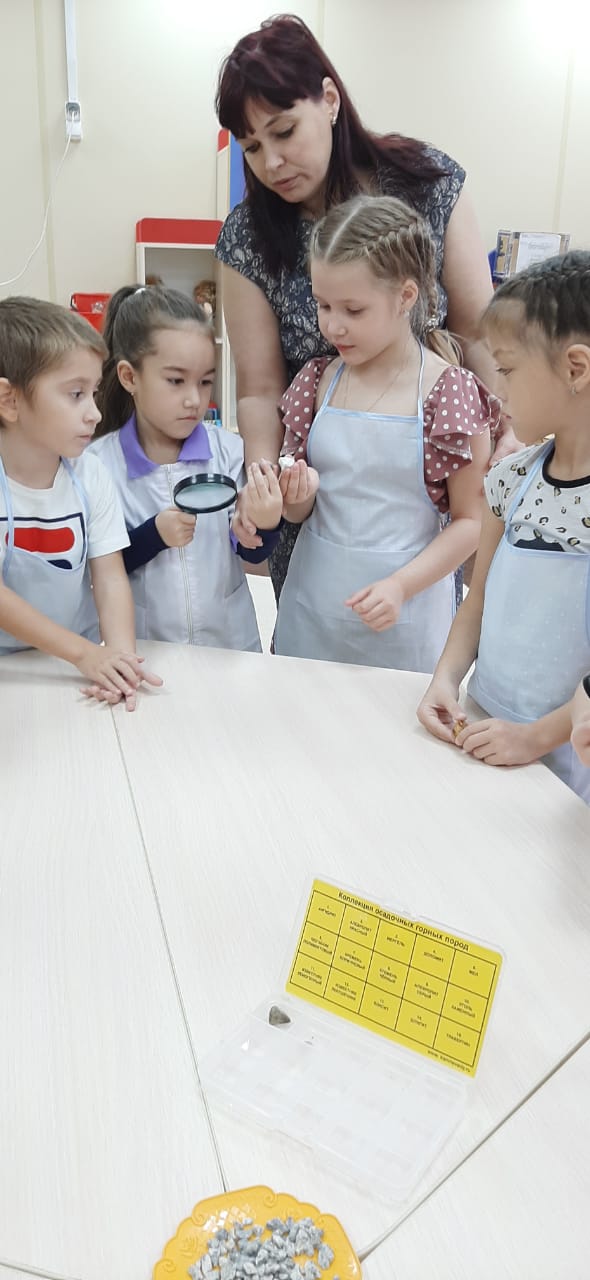 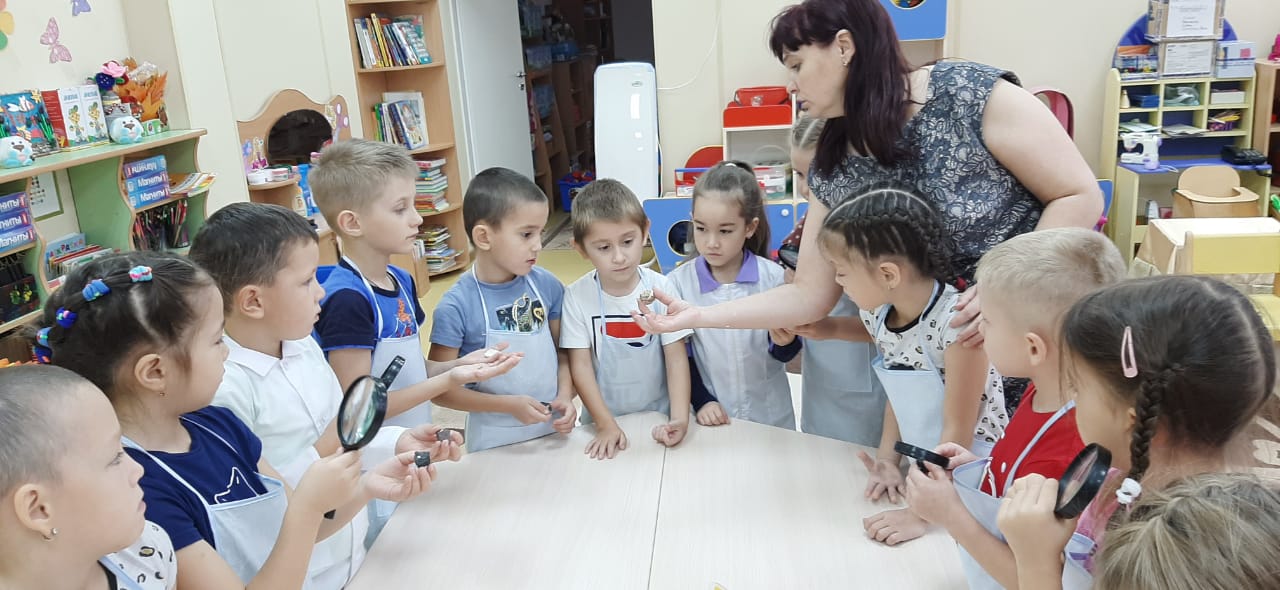 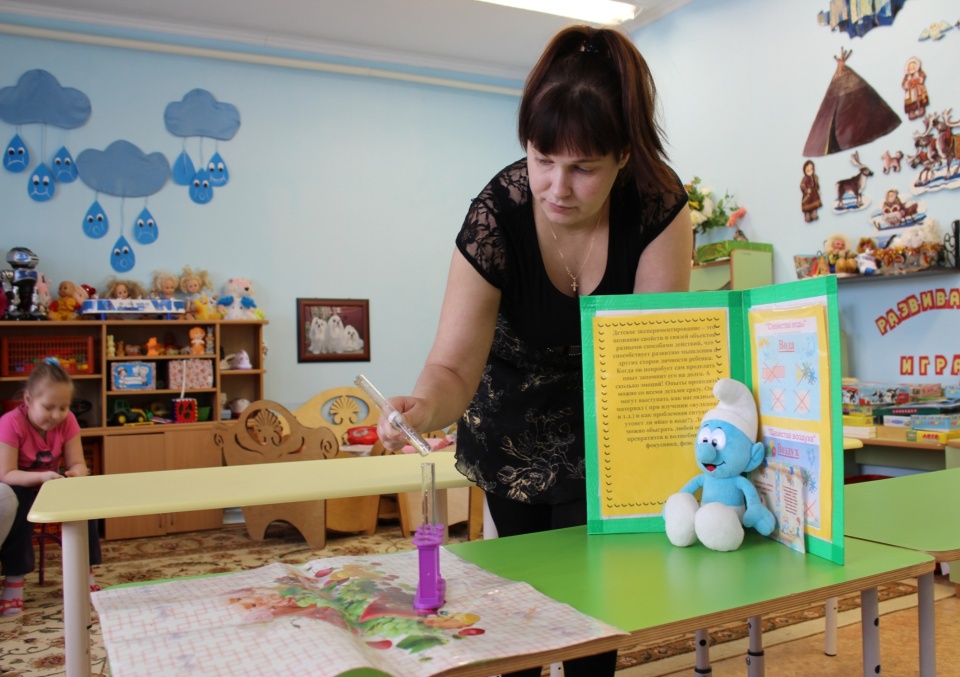 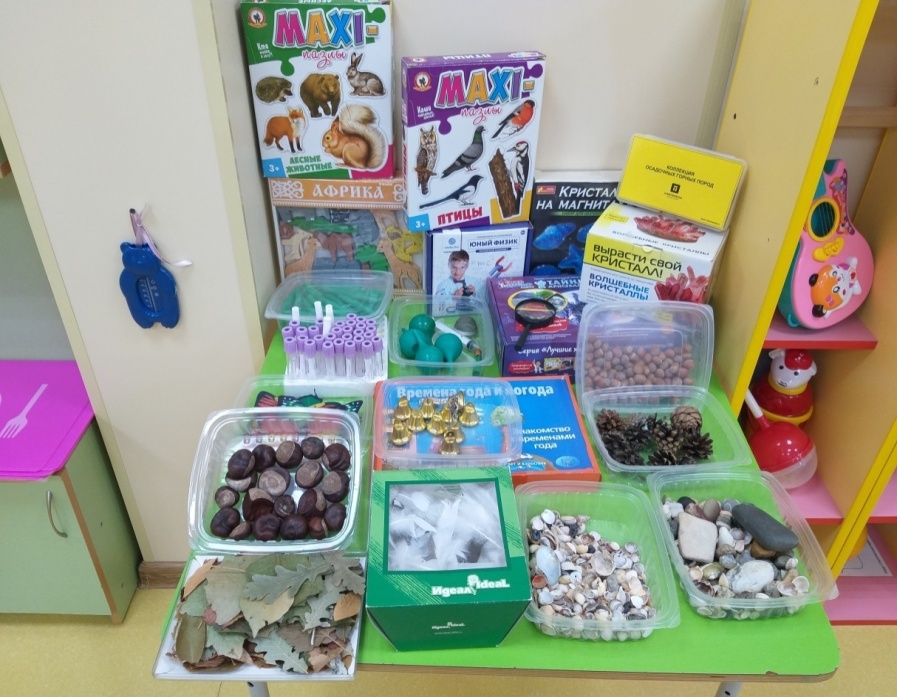 Остров  «Эдейко»
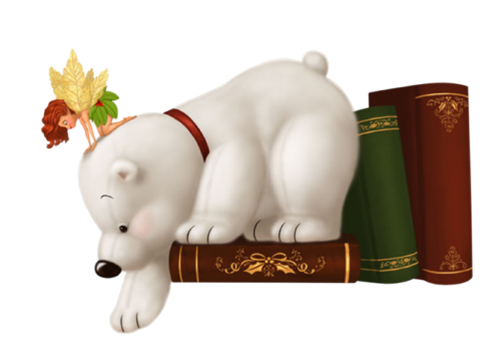 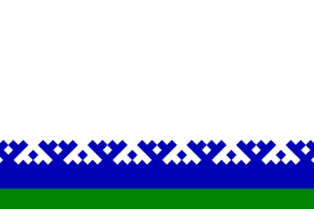 Лаборатория Смурфика «Всё загадочное,
таинственное, интересное…»
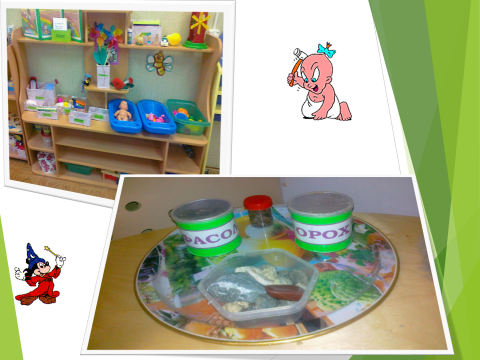 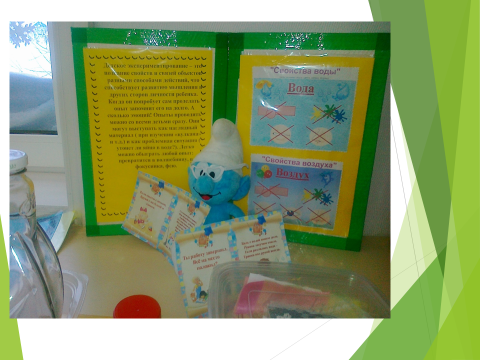 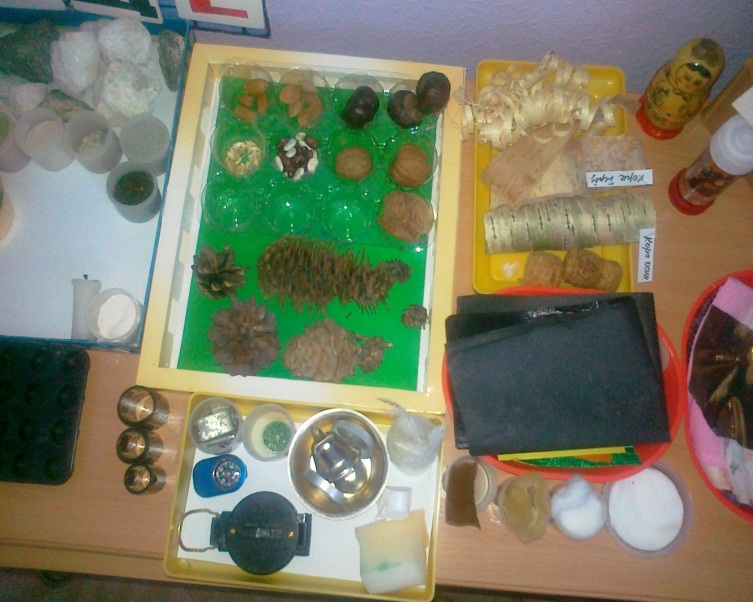 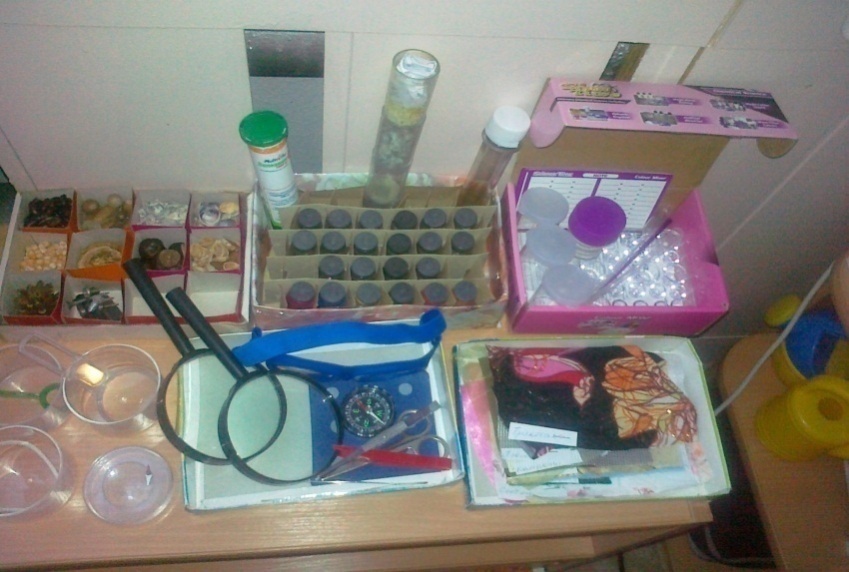 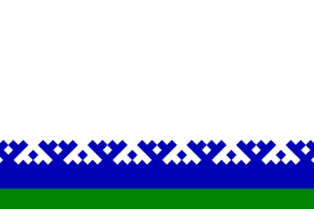 Результатыэкспресс -диагностики Н.Н.Павлова – Л.Г.Руденко
(креативное мышление)
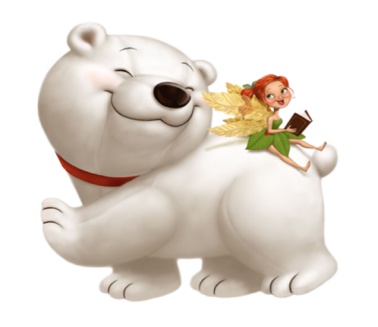 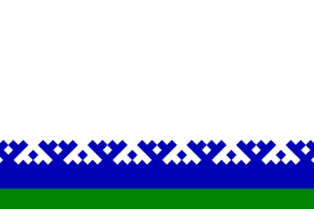 Результаты теста дивергентного (творческого) мышления ( Ф.Вильямс)
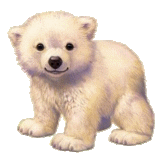 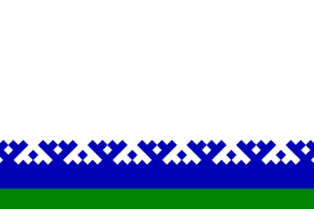 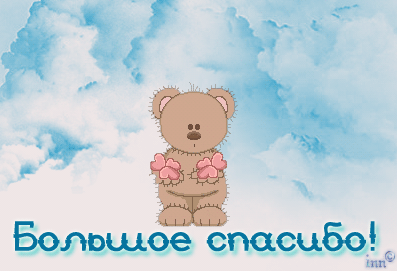